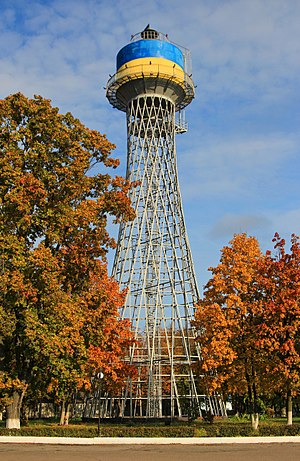 Виконання бюджету
Черкаської міської ТГ за 2022  рік
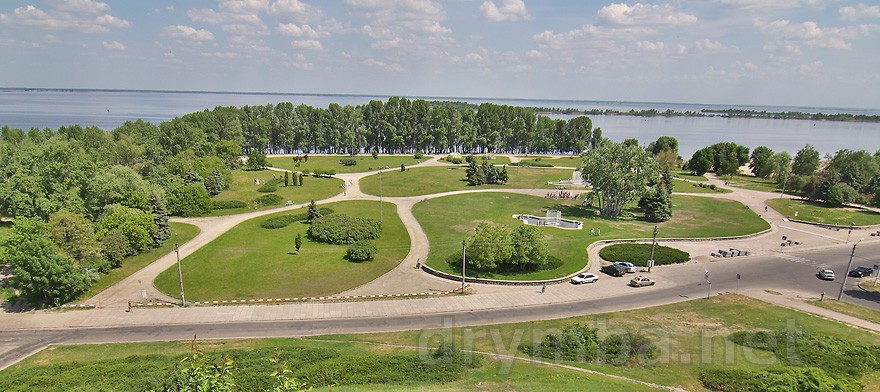 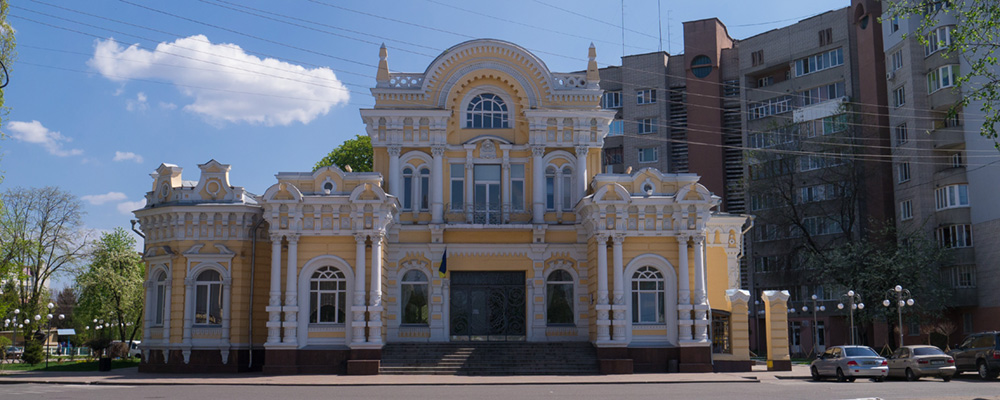 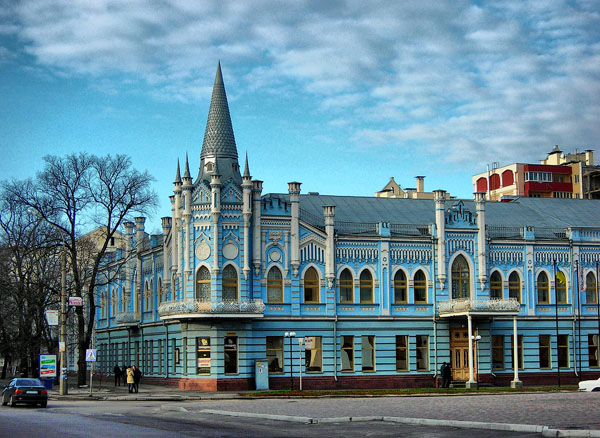 Департамент фінансової політики Черкаської міської ради
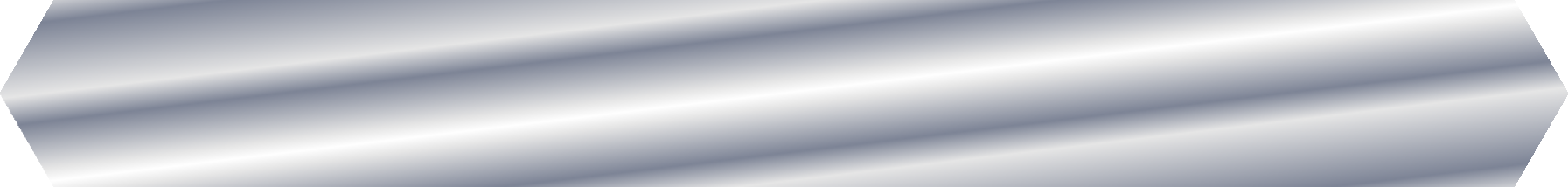 Виконання бюджету Черкаської міської ТГ за  складовими бюджетної класифікації на 01.01.2023
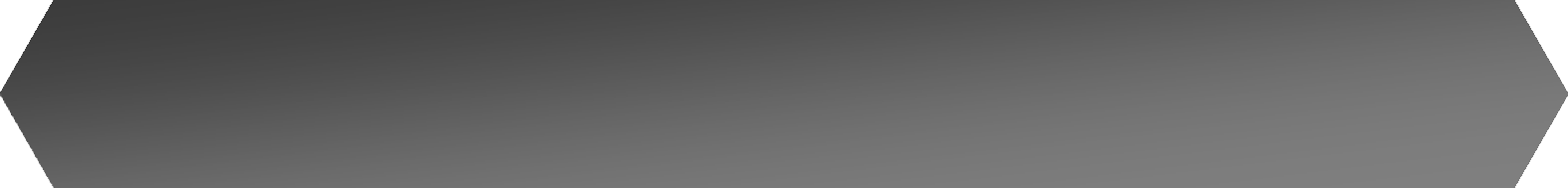 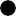 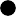 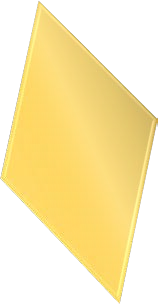 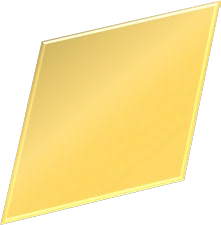 Доходи
4 343 103,1 тис. грн (101,3 % до
річного плану), в тому числі по  загальному фонду –
4 222 216,1 тис. грн (105,5 % до  річного плану), по спеціальному  фонду –
120 887,0 тис. грн (42,4% до  річного плану)
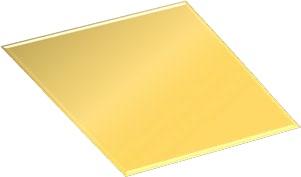 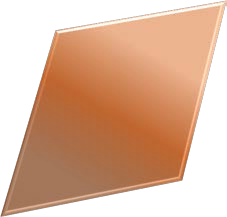 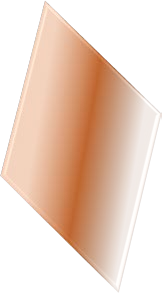 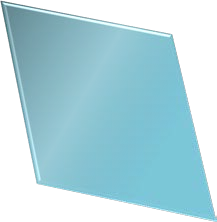 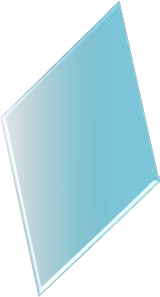 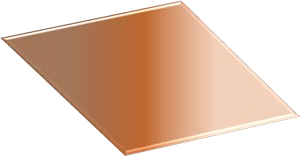 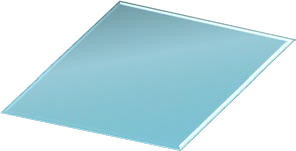 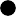 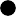 Кредитування
2 054,8 тис. грн (60,9 %
до річного плану), в т.ч. надано кредитів  - 5 846,3 тис.грн. (8,7 %
до річного плану), повернуто кредитів,  наданих у минулих роках –
-3 791,5 тис. грн (6,0 %
до річного плану)
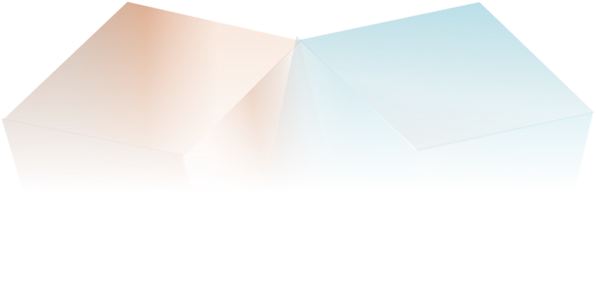 Видатки
 3 829 434,7 тис. грн (87,9 %
до річного плану), в тому  числі по загальному фонду –  2 779 122,4  тис. грн (88,9 %
до річного плану), по  спеціальному фонду –   1 050 312,3 тис. грн (84,9% до річного плану)
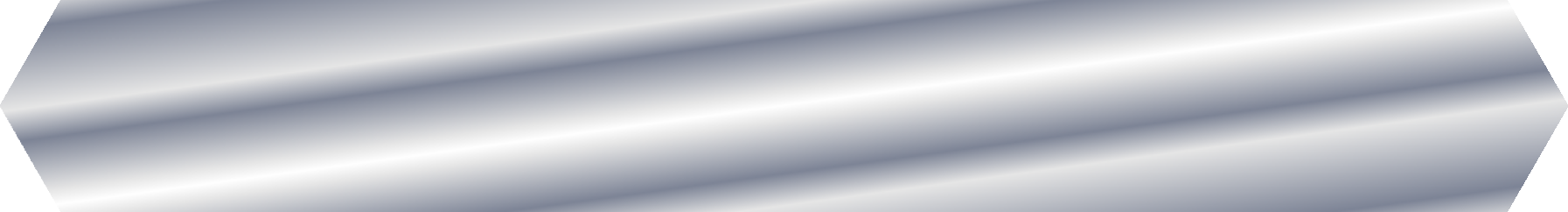 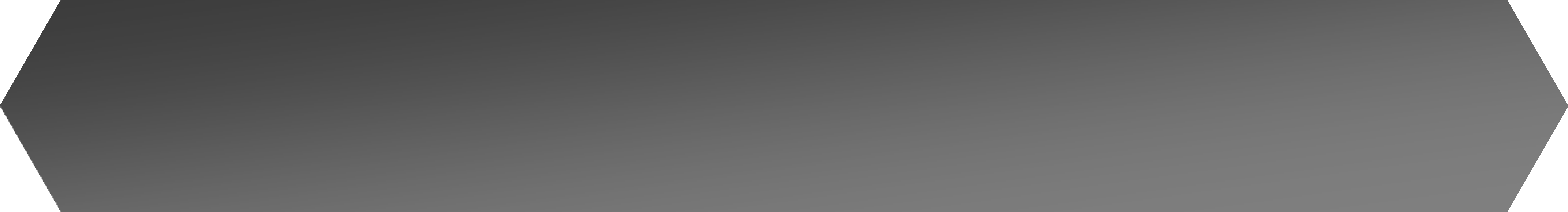 Виконання бюджету деталізоване за основними показниками доходів на 01.01.2023, млн грн
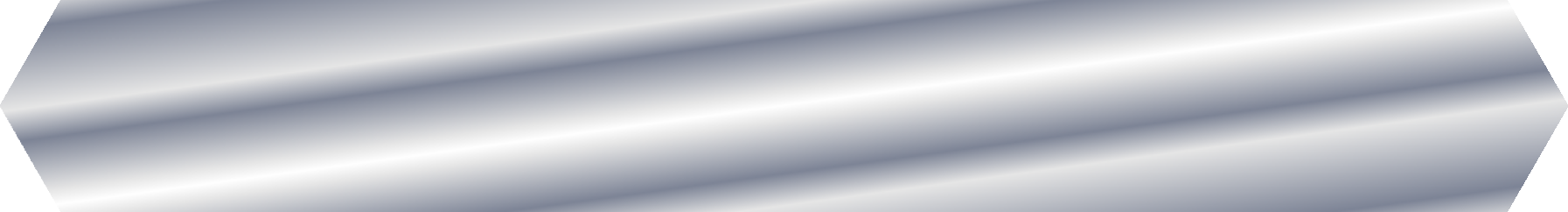 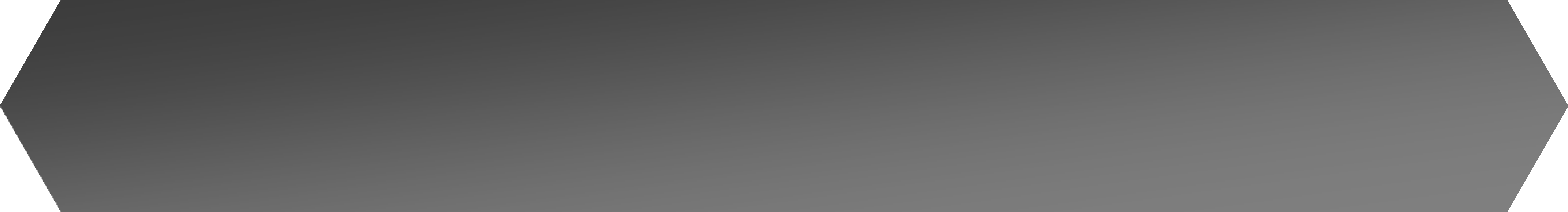 Джерела формування доходів бюджету за 2022 рік
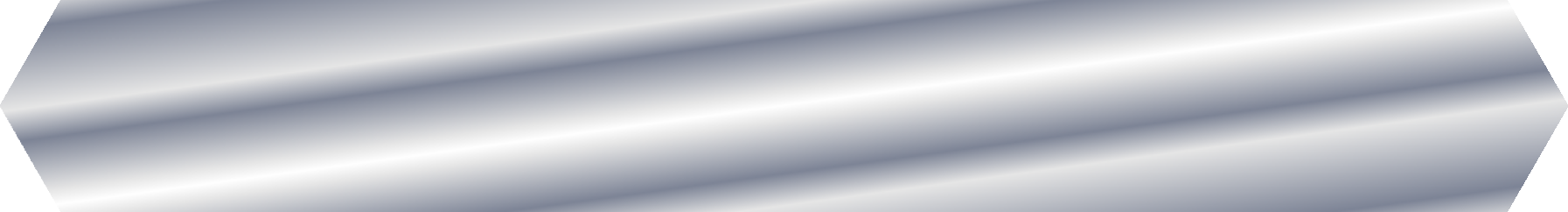 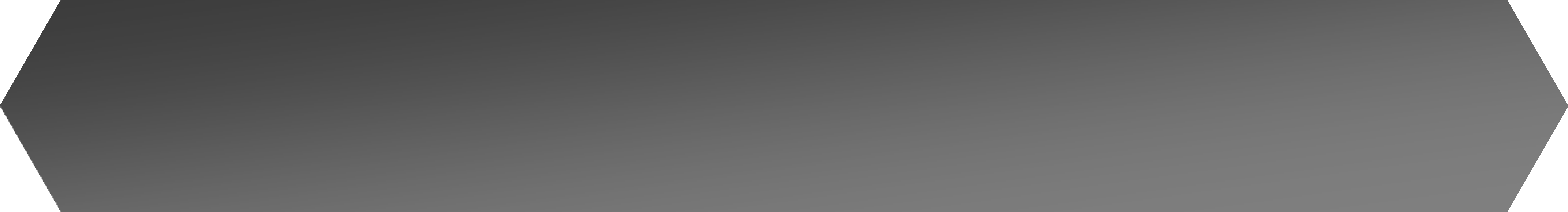 Виконання міського бюджету деталізоване за основними  показниками  видатків, кредитування та  фінансування бюджету на 01.01.2023, млн грн
OUR STORY
HEALTH FOOD
Presentations are
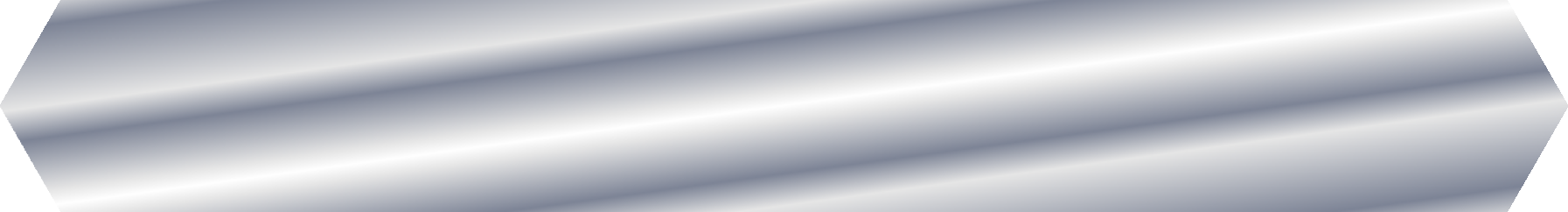 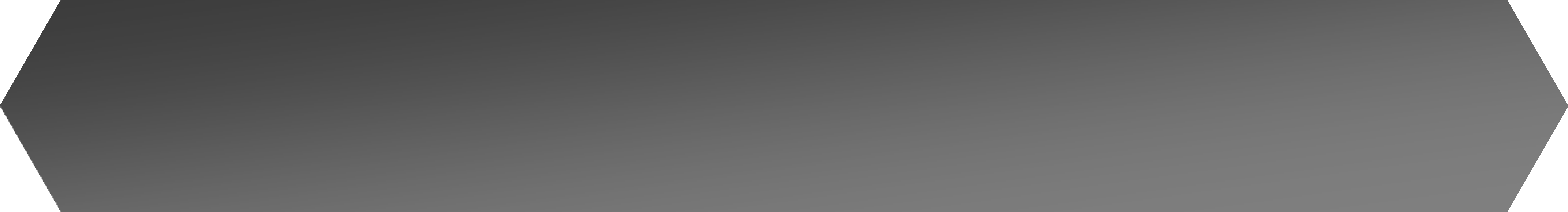 Структура доходів бюджету на 01.01.2023 (млн грн)
-42,9% (з трансфертами)
+37,2%
+11,4%
+19,1%
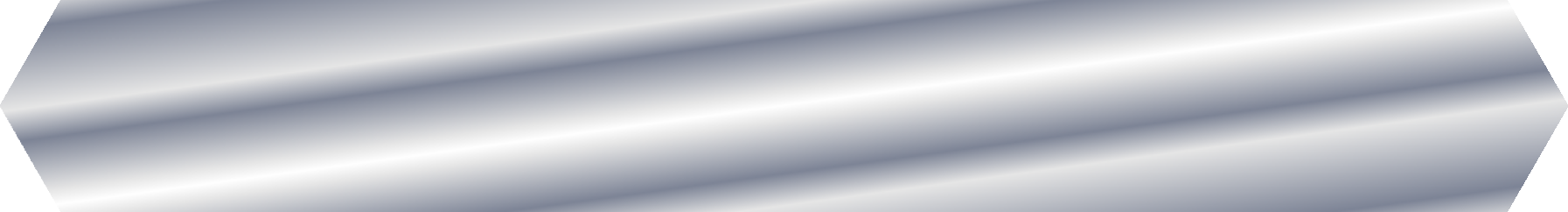 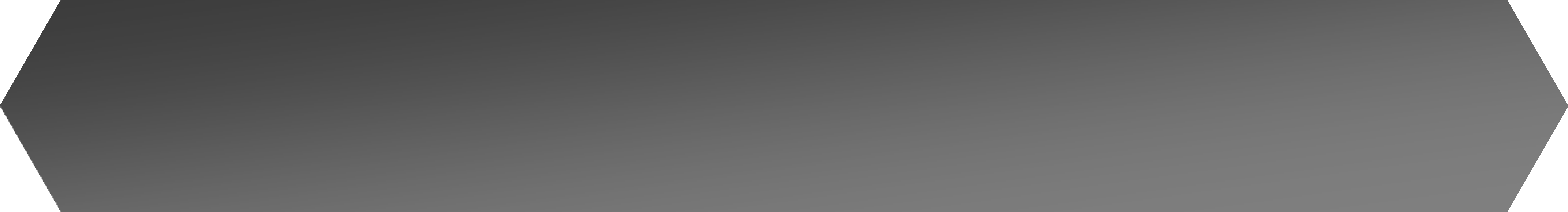 Аналіз виконання планових показників доходів бюджету Черкаської міської ТГ  на 01.01.2023
Надходження податків і зборів до загального фонду (млн грн)
Надходження податків і зборів до спеціального фонду (млн грн)
Надходження офіційних трансфертів (млн грн)
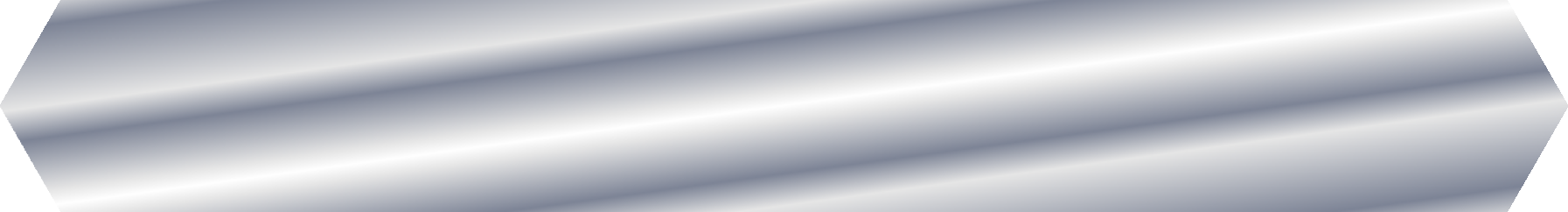 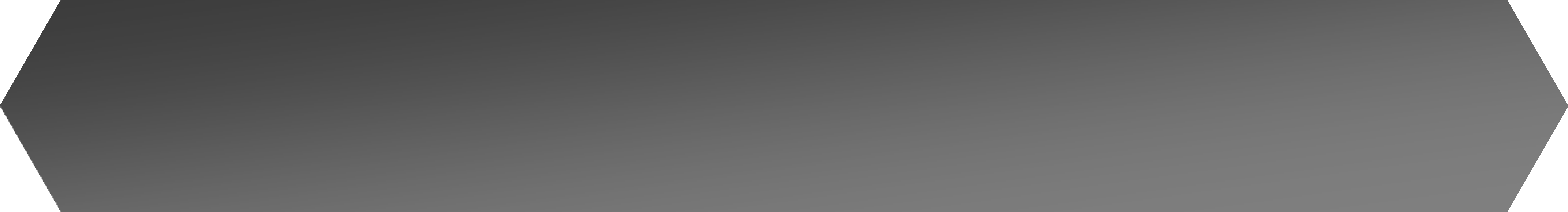 Динаміка надходжень основних бюджетоутворюючих податків до загального фонду бюджету Черкаської міської ТГ
Надходження ПДФО (млн грн)
Надходження плати за землю (млн грн)
Надходження акцизного податку (млн грн)
Надходження єдиного податку (млн грн)
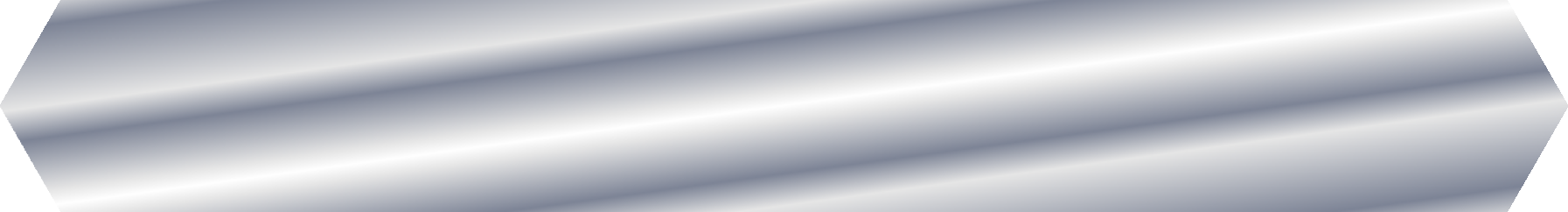 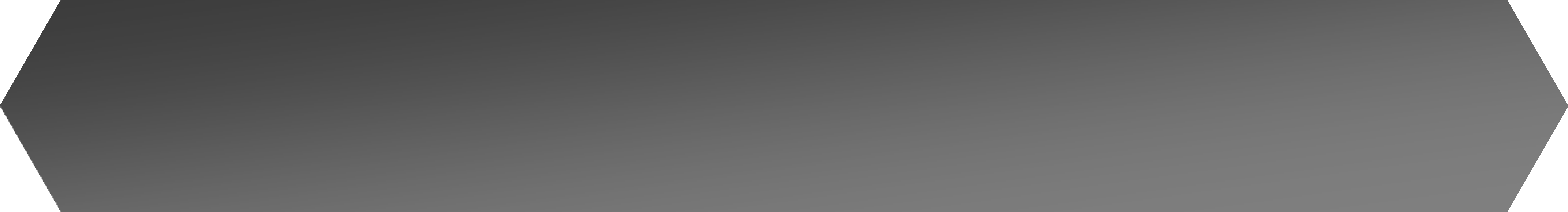 Динаміка надходжень доходів спеціального фонду бюджету Черкаської міської ТГ
Доходи бюджету розвитку (млн грн)
Доходи спеціального фонду (млн грн)
(без офіційних трансфертів)
Аналіз виконання  за 2022 рік планових показників  надходжень до бюджету розвитку  (тис. грн)
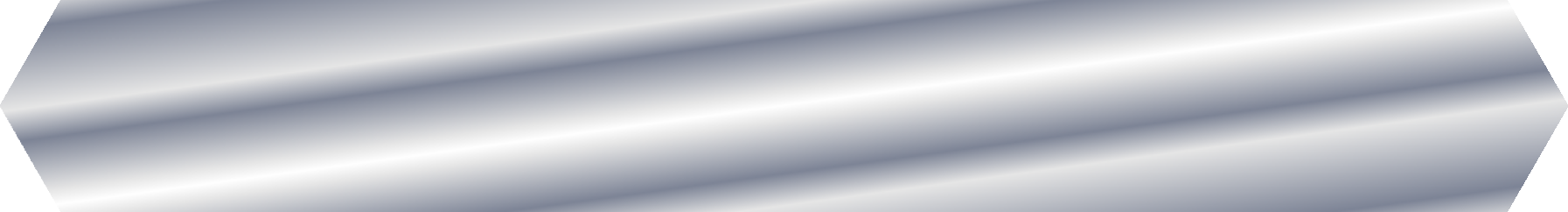 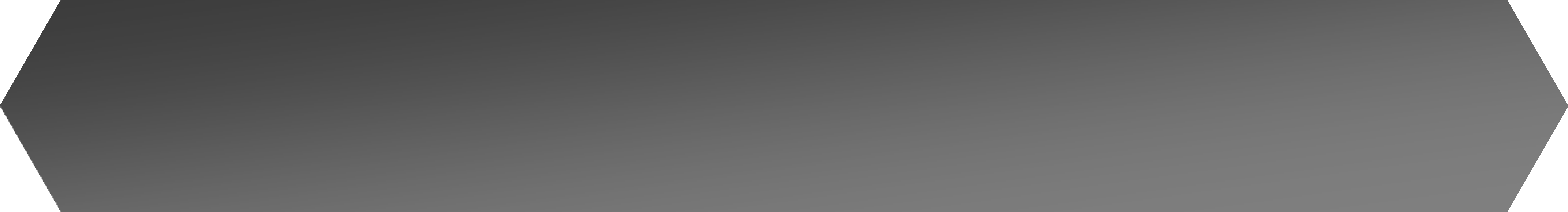 Видатки загального фонду бюджету Черкаської  міської ТГ за 2020-2022 роки
(тис. грн)
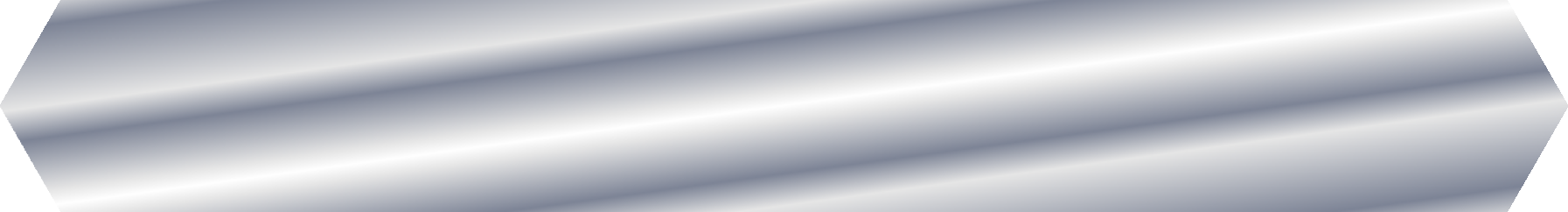 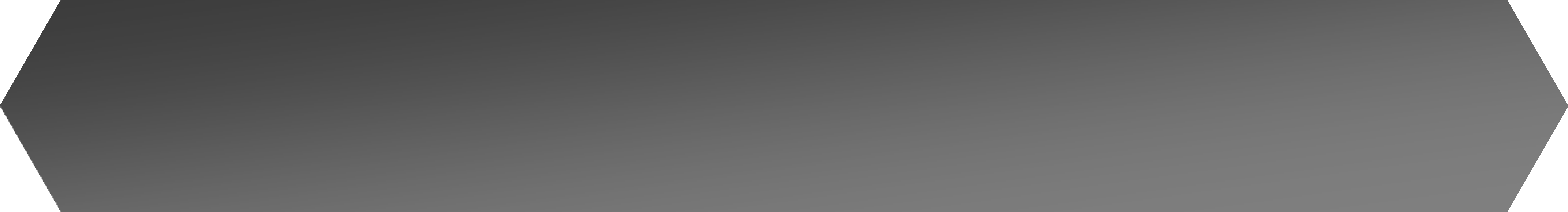 Видатки спеціального фонду бюджету Черкаської міської ТГ 
в розрізі надходжень за 2020-2022 роки (тис.грн)
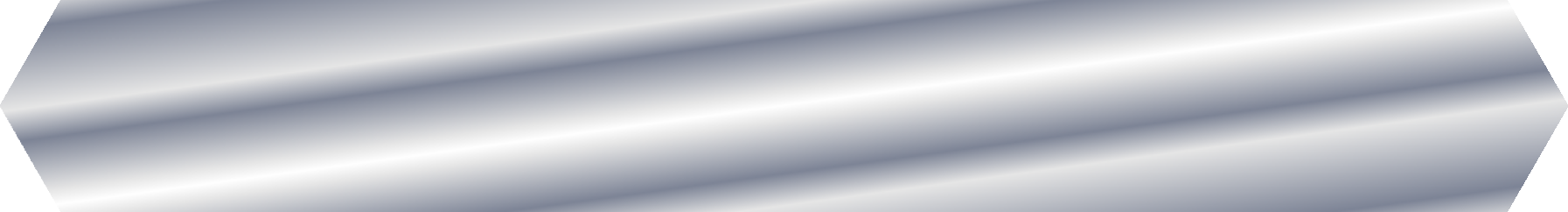 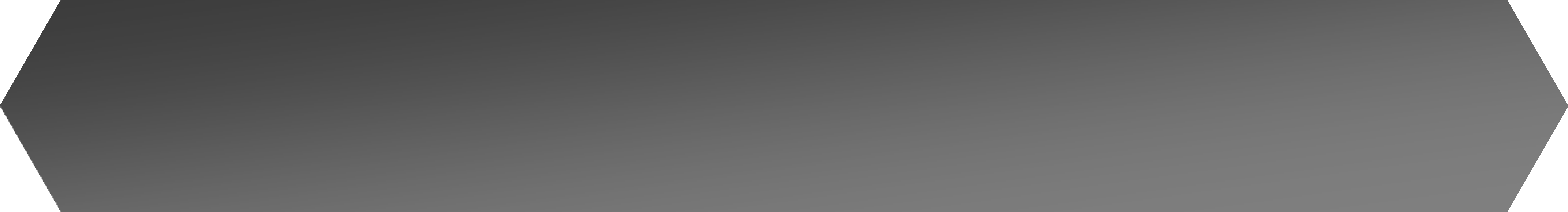 Структура видатків загального фонду
за головними розпорядниками коштів, тис. грн
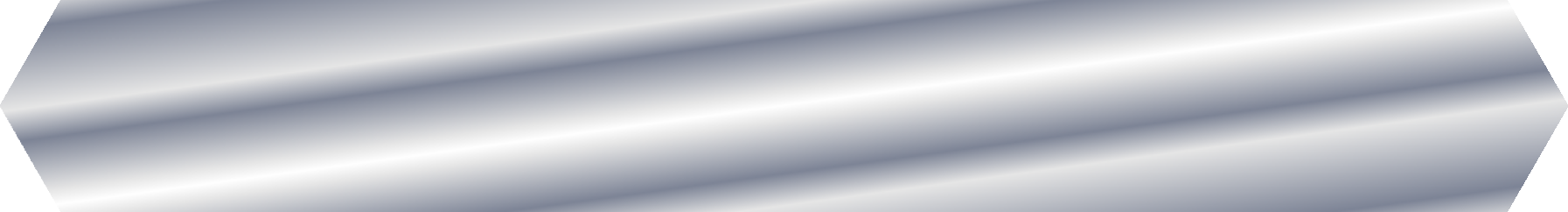 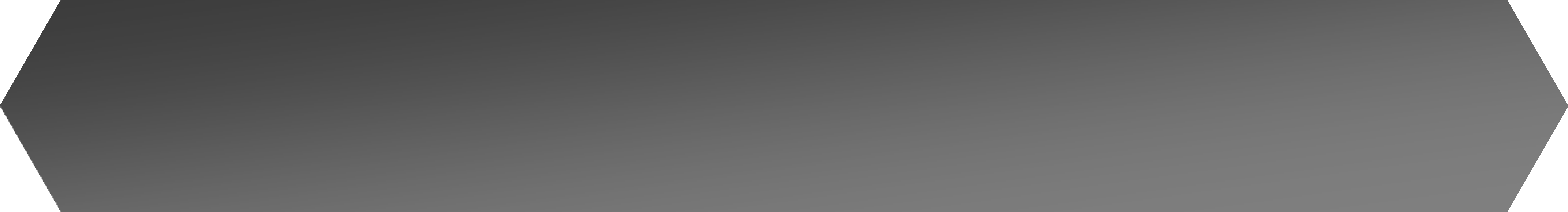 Структура видатків загального фонду  за програмною класифікацією (з врахуванням трансфертів з державного та обласного бюджетів) станом на 01.01.2023
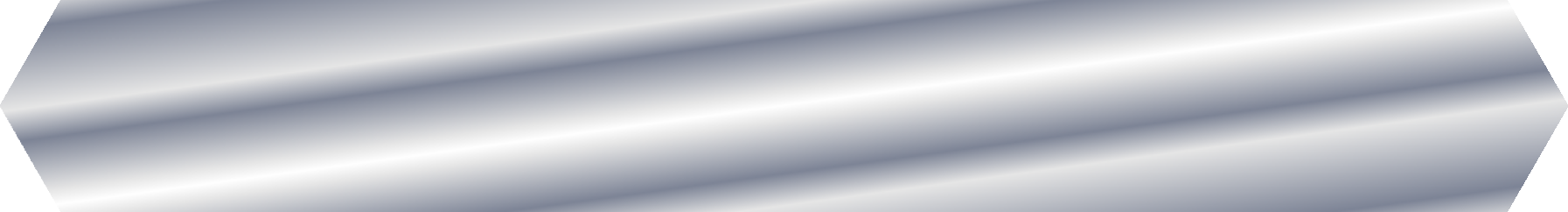 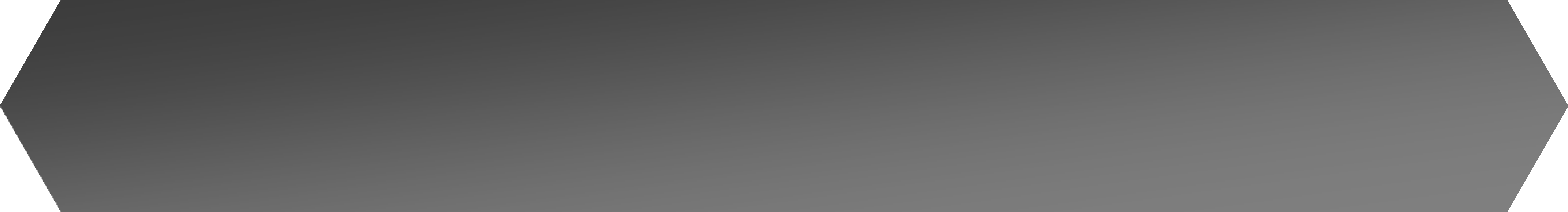 Структура видатків загального фонду за економічною класифікацією (з врахуванням трансфертів з державного та обласного бюджетів) у 2020-2022 роках
Захищені видатки, 67,8 %
Захищені видатки, 71,3 %
Захищені видатки, 69,4 %
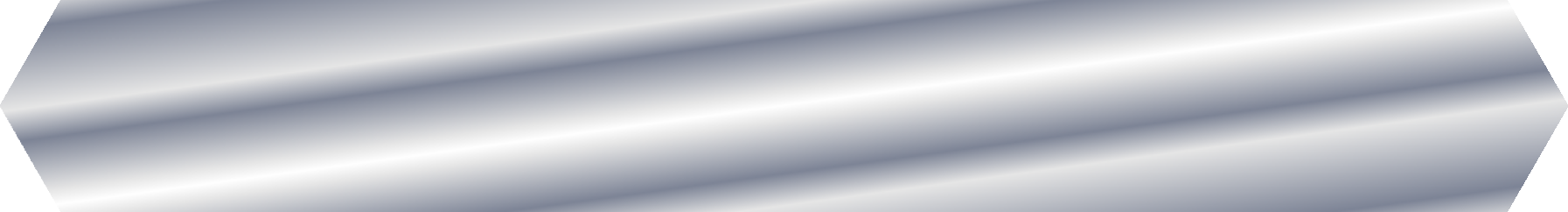 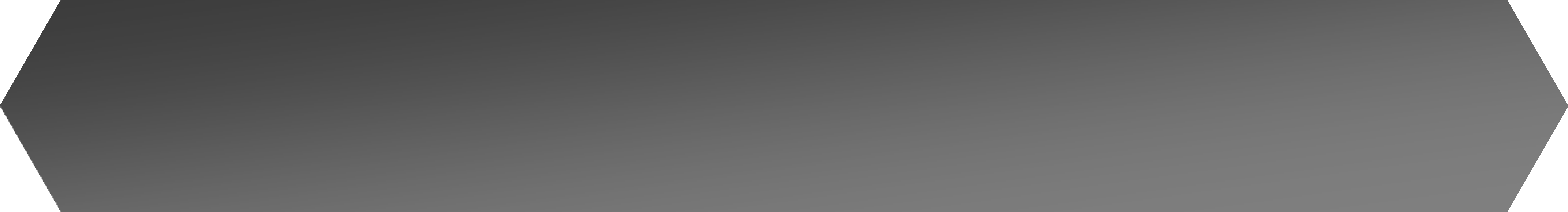 Видатки бюджету на підвищення обороноздатності України та підготовки території міста Черкаси до оборони в особливий період
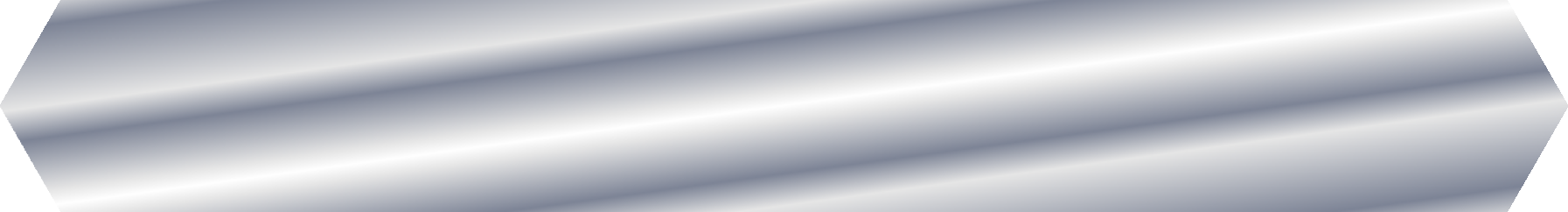 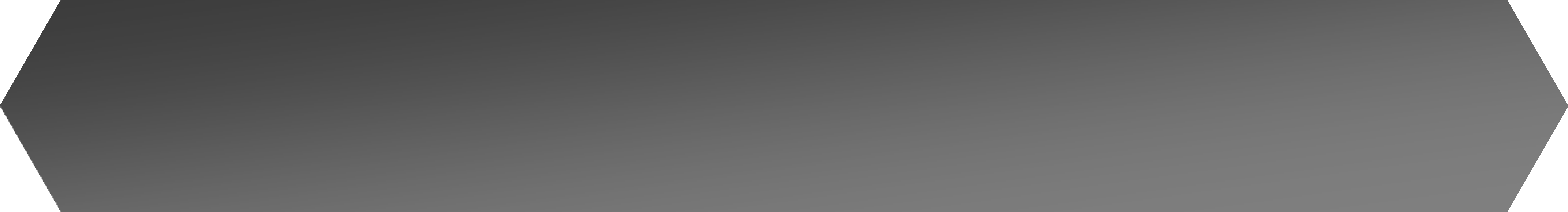 Використання міжбюджетних трансфертів 
 (загального фонду бюджету) станом на 01.01.2023, тис. грн
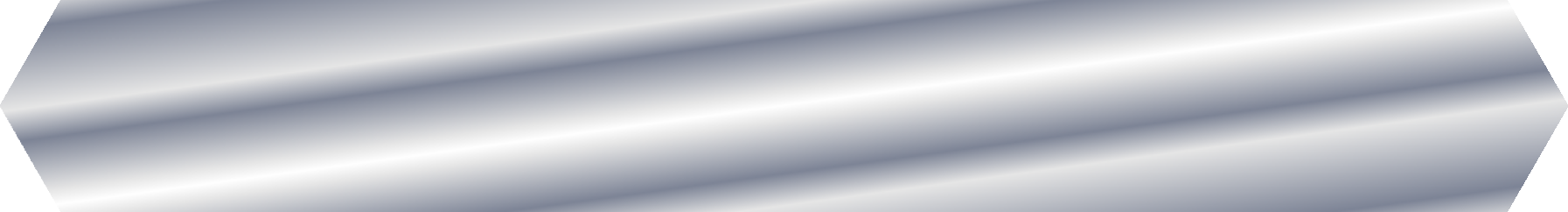 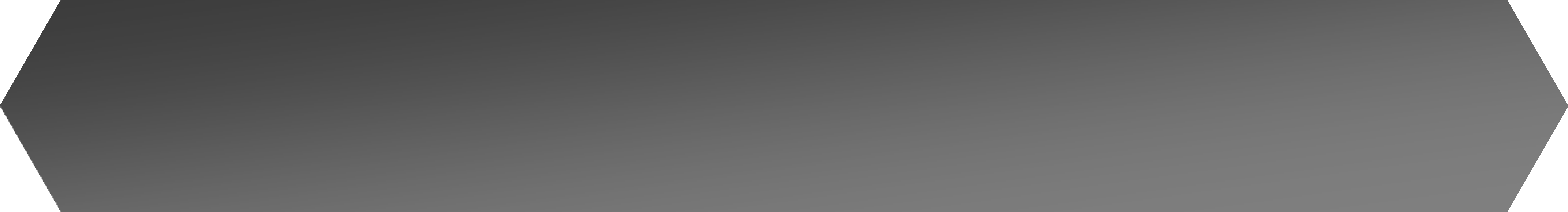 Використання коштів бюджету розвитку у 2015-2022 роках, тис. грн
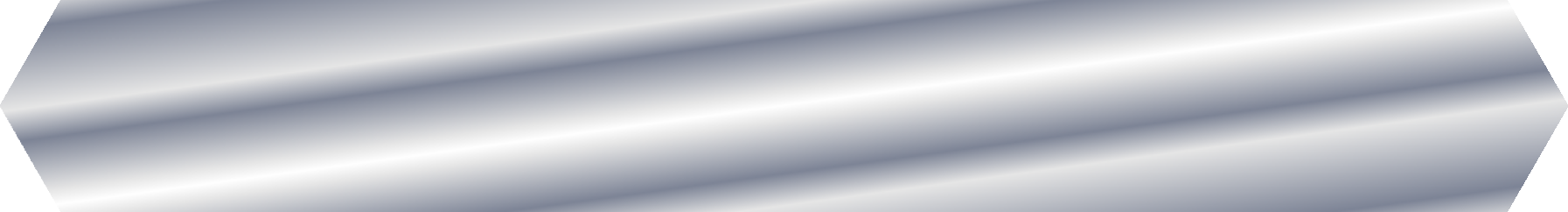 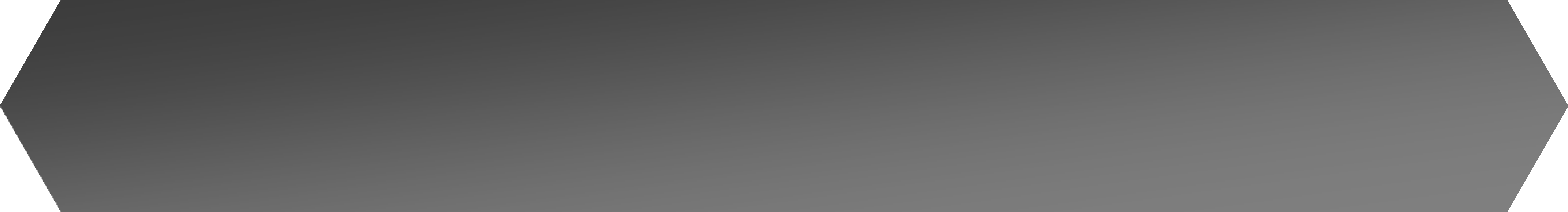 Структура видатків бюджету розвитку 
за головними розпорядниками коштів, тис. грн
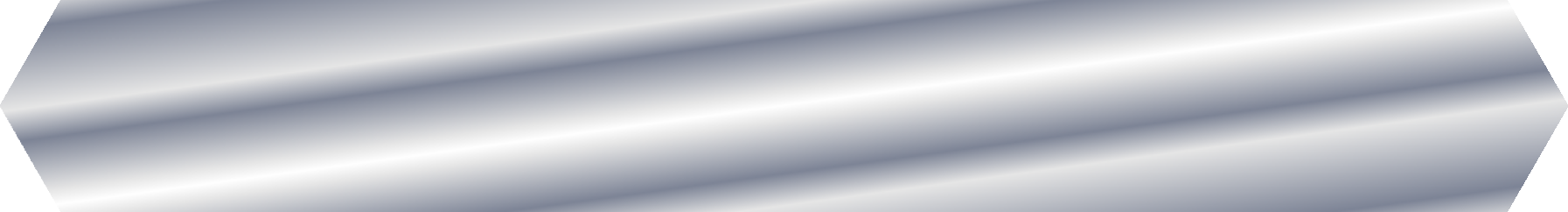 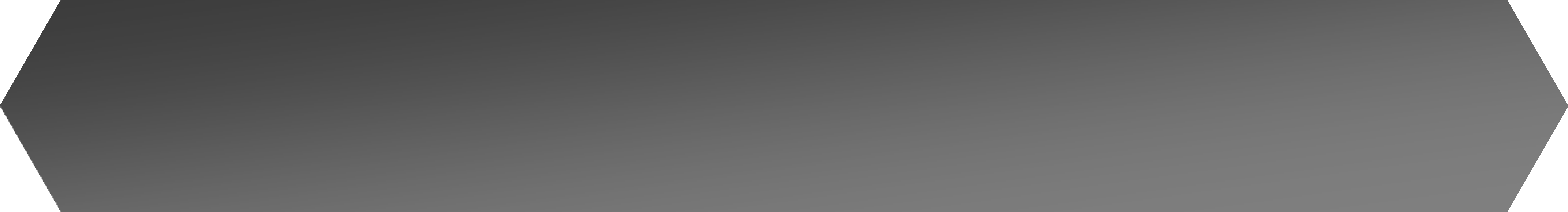 Структура видатків бюджету розвитку 
за програмною класифікацією, тис. грн
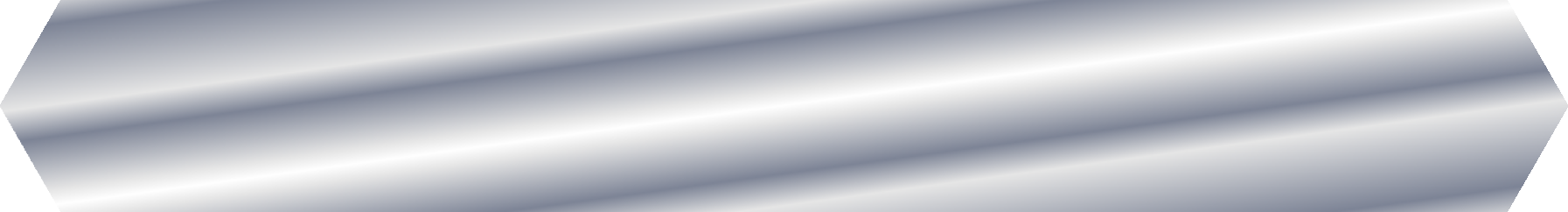 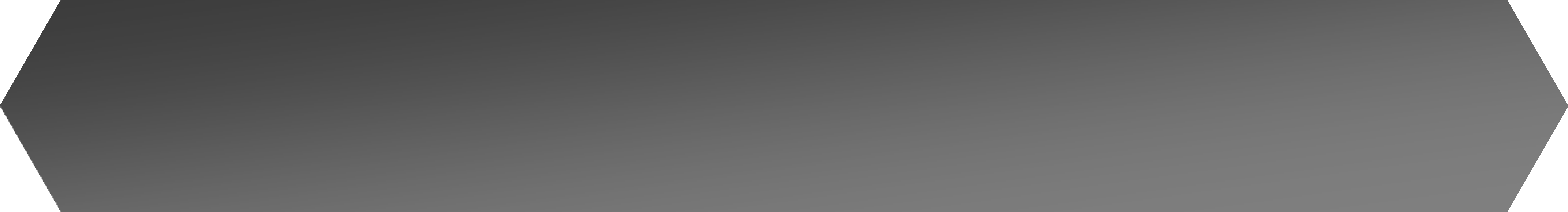 Інформація щодо надання кредитів з бюджету територіальної громади та їх повернення у 2020-2022 роках
Спеціальний фонд
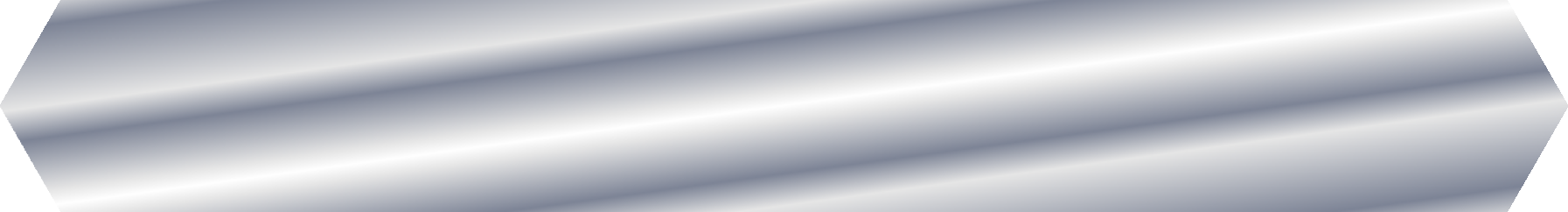 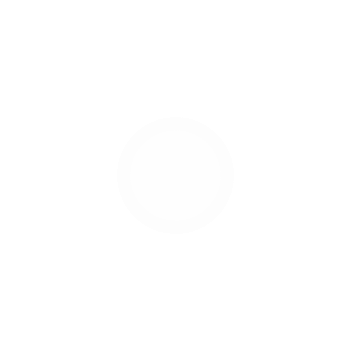 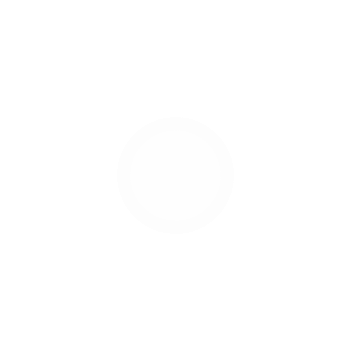 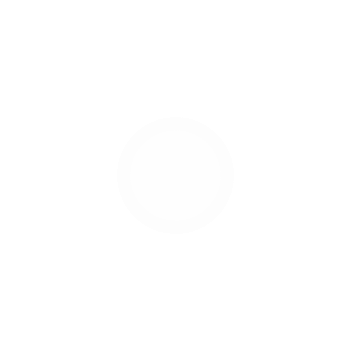 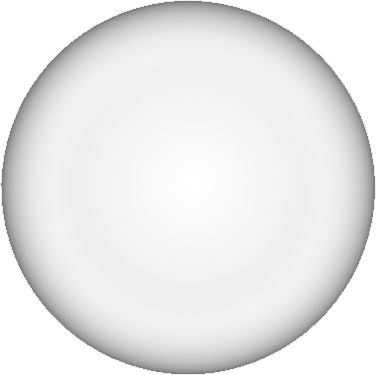 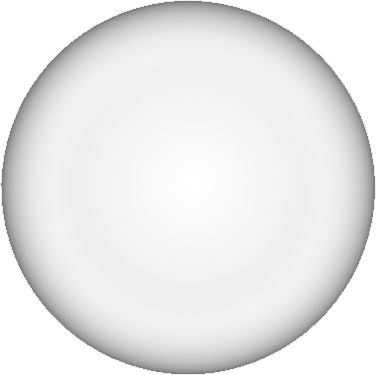 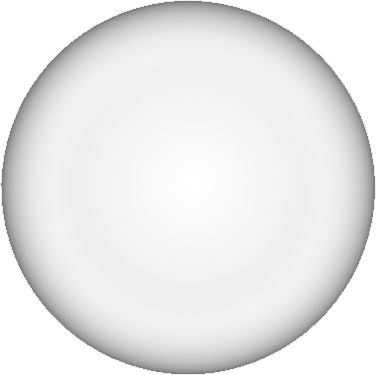 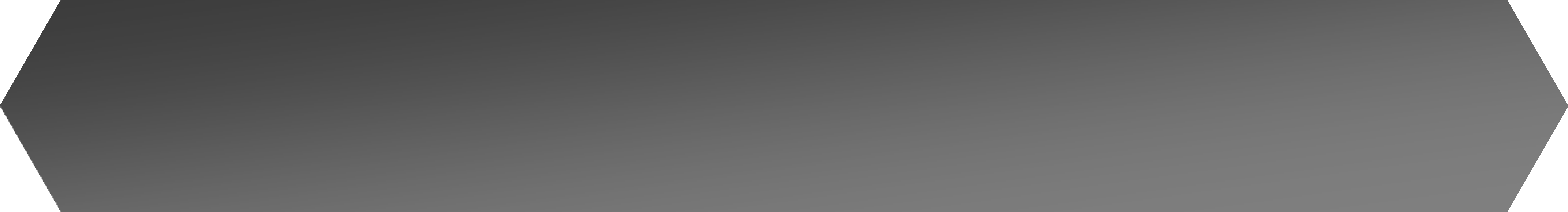 Джерела фінансування бюджету Черкаської  міської ТГ у 2020-2022 роках
-Залишки бюджетних коштів:
на 01.01.2020– 27 385,9 тис.грн,
на 01.01.2021– 11 695,9 тис.грн, 
-Залишки коштів на рахунках бюджетних установ (власні надходження):
на 01.01.2020 – 9 948,8 тис.грн
на 01.01.2021 – 10 319,4 тис.грн,
- Кошти, що передаються із загального фонду бюджету до бюджету розвитку (спеціального фонду) – 512 651,2 тис.грн.
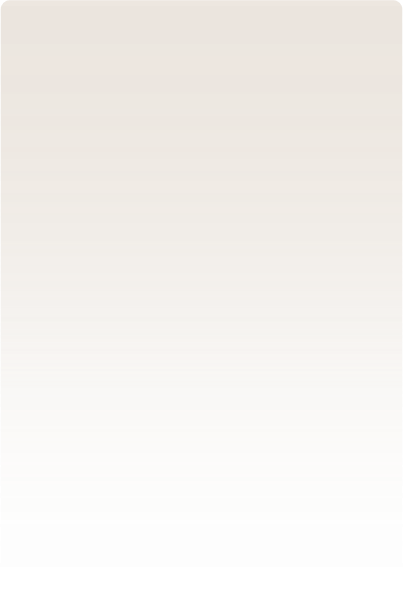 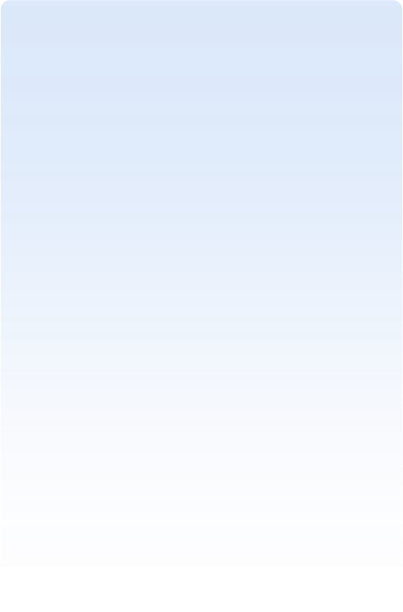 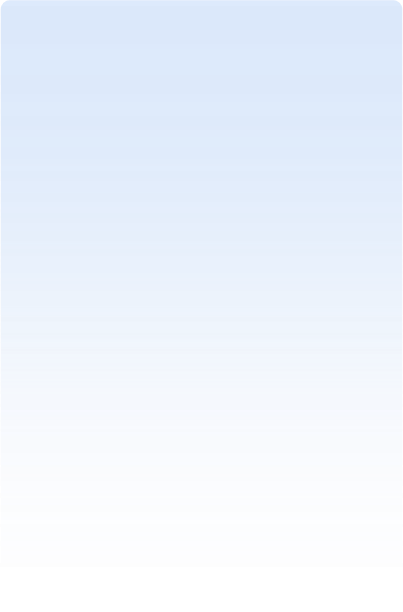 -Залишки бюджетних коштів:
на 01.01.2021– 11 695,9 тис.грн,
на 01.01.2022– 115 689,7тис.грн, 
-Залишки коштів на рахунках бюджетних установ(власні надходження):
на 01.01.2021 -  10 319,4 тис.грн 
на 01.01.2022–   10 774,3тис.грн,
- Кошти, що передаються із загального фонду бюджету до бюджету розвитку (спеціального фонду)- 496 734,8 тис.грн.
-Залишки бюджетних коштів:
на 01.01.2022– 115 689,7 тис.грн,
на 01.01.2023– 627 240,5 тис.грн,
-Залишки коштів на рахунках  бюджетних установ(власні  надходження):
на 01.01.2022 -10 774,3 тис.грн
на 01.01.2023 – 10 817,7 тис.грн,
- Кошти, що передаються із  загального фонду бюджету до  бюджету розвитку (спеціального  фонду)- 940 315,3тис.грн.
01.01.2021
01.01.2023
01.01.2022
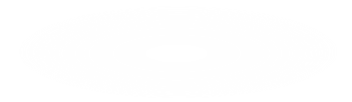 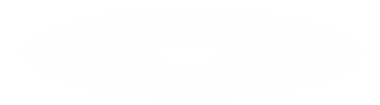 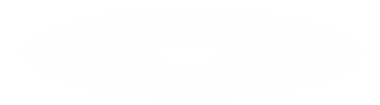 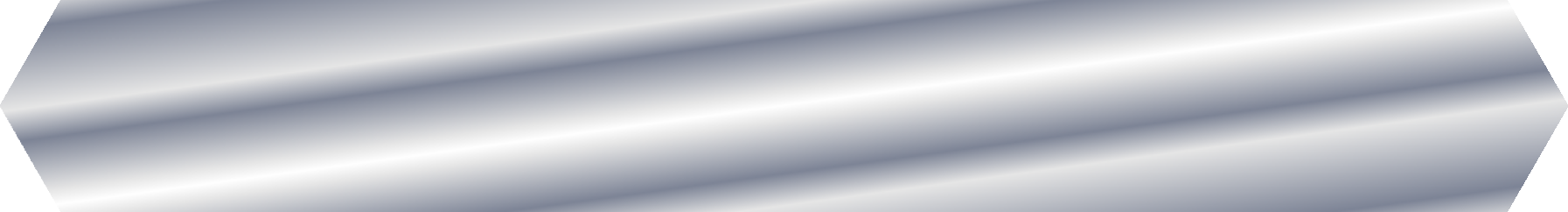 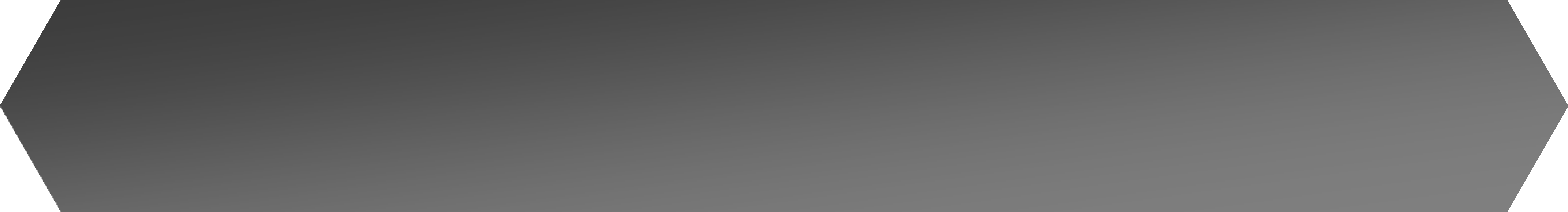 Інформація щодо розміщення коштів
 місцевого бюджету на депозитному рахунку
Динаміка залишку коштів місцевого  бюджету на депозитному рахунку
Динаміка залишку коштів місцевого  бюджету на депозитному рахунку
Динаміка доходів від розміщення тимчасово вільних коштів місцевих бюджетів
Динаміка доходів від розміщення тимчасово вільних коштів місцевих бюджетів
26.07.2022 року Черкаською міською радою в особі департаменту фінансової політики придбано через АТ «Укрексімбанк» державні цінні папери – військові облігації в кількості 51 209 шт., з відсотковим доходом 9,5%, на суму 49 998,9 тис. грн. з терміном погашення 28.10.2022, сума отриманого доходу склала 1 210,1  тис.грн
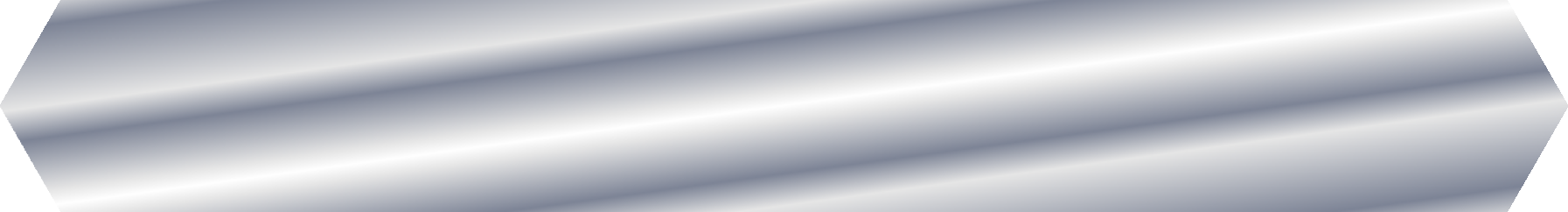 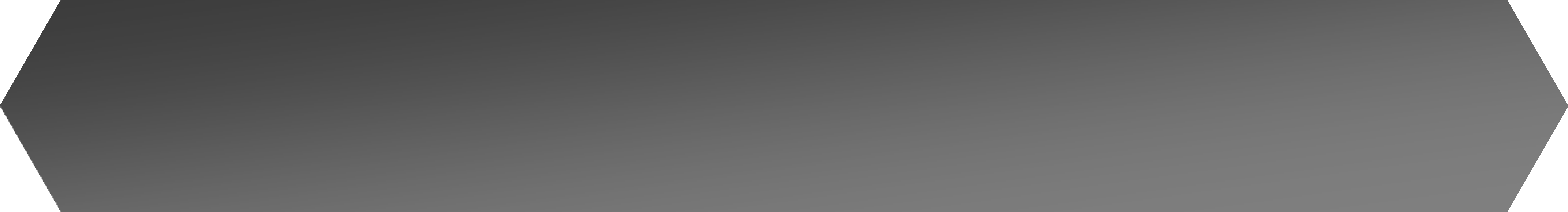 Інформація щодо кількості установ, організацій  та підприємств, що фінансуються за рахунок  коштів бюджету Черкаської міської ТГ станом  на 01.01.2023
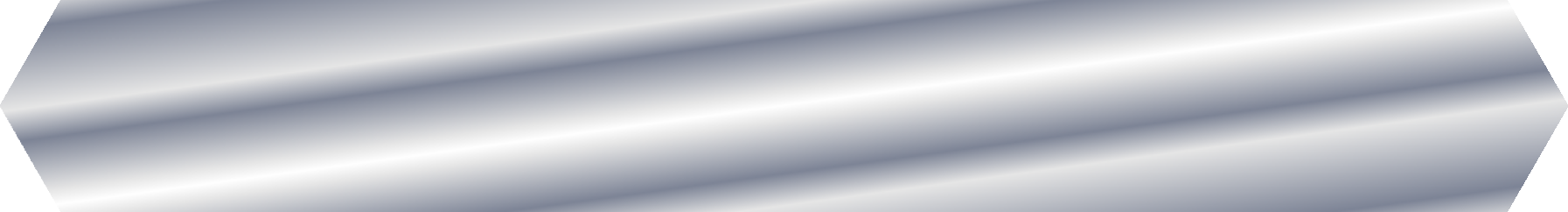 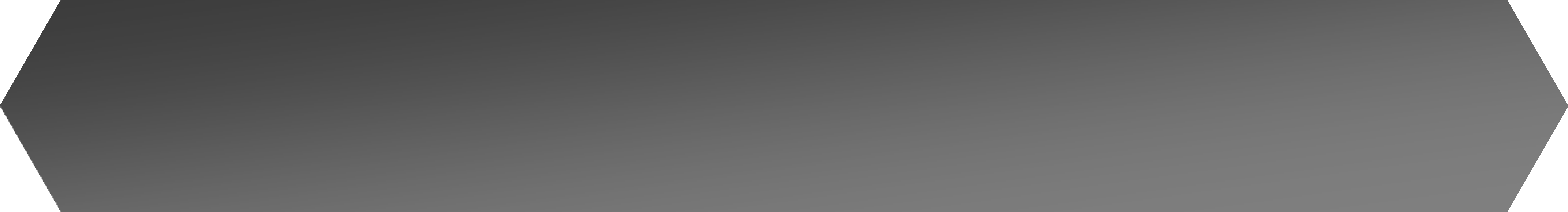 Доступність інформації щодо виконання  бюджету Черкаської міської ТГ у 2022 році
Департаментом фінансової політики забезпечується оприлюднення інформації про міський бюджет,  шляхом розміщення на офіційному вебсайті міської ради, в соціальній мережі Facebook, єдиному  державному вебпорталі відкритих даних проектів рішень, рішень виконавчого комітету та Черкаської  міської ради про міський бюджет і внесених змін до нього, звітів щодо виконання міського бюджету, наказів  департаменту фінансової політики, що стосуються бюджетного процесу, а також щоденної аналітичної  інформації з питань виконання міського бюджету по доходах та видатках, зокрема інформація по  фінансуванню видатків в розрізі галузей та програм; фінансування видатків по галузям; виконання видатків  по житлово-комунальному господарству; розвитку автомобільних доріг та дорожньої інфраструктури;  природоохоронних заходах.
Рішення Черкаської міської ради «Про бюджет Черкаської міської територіальної громади на 2022 рік (23576000000)» надруковане в регіональному виданні – газеті «Нова Молодь Черкащини».
Інформація про виконання бюджету Черкаської міської територіальної громади за 2021 рік опублікована в газеті «Нова Молодь Черкащини», Рішення про затвердження звіту про виконання бюджету за 2021 рік надруковане в газеті «Черкаський край».
Ознайомитися з оприлюдненою інформацією можна за посиланнями:
http://chmr.gov.ua/ua/text.php?s=33&s1=368 – вебсайт Черкаської міської ради (розділ Публічні  гроші);
https://data.gov.ua/organization/departament-finansovoyi-polityky-cherkaskoyi-miskoyi-rady - портал  відкритих даних;
https://www.facebook.com/687655051348628/ -  сторінка  департаменту  фінансової політики в  мережі Facebook.